Machen wir etwas zusammen?
Nebensatz mit obwohl


Lehrerin: Biljana Lajić
Nebensatz: Konjunktion obwohl
a. Ich mache einen Ausflug. Das Wetter ist schlecht.
Ich mache einen Ausflug, obwohl das Wetter schlecht ist. 
Hauptsatz  + Nebensatz
b. Ich mache einen Ausflug. Das Wetter ist schlecht.
 Obwohl das Wetter schlecht ist, mache ich einen Ausflug. 
         Nebensatz   +  Hauptsatz
Beispiele
a. Die Hose ist modern. Ich kaufe sie nicht. 
Obwohl die Hose modern ist, kaufe ich sie nicht. 
Ich kaufe die Hose nicht, obwohl sie modern ist.

b. Ich gehe ins Kino. Ich muss Deutsch lernen.
Ich gehe ins Kino, obwohl ich Deutsch lernen muss.
Obwohl ich Deutsch lernen muss, gehe ich ins Kino.

c. Es ist heiß. Wir gehen nicht schwimmen.
Obwohl es heiß ist, gehen wir nicht schwimmen.
Wir gehen nicht schwimmen, obwohl es heiß ist.
d. Er geht mit ihr zum Einkaufen. Er hasst Einkaufen. Er geht mit ihr zum Einkaufen, obwohl er Einkaufen hasst. Obwohl er Einkaufen hasst, geht er mit ihr zum Einkaufen. e. Sport ist gesund. Tom treibt nie Sport.Obwohl Sport gesund ist, treibt Tom nie Sport. Tom treibt nie Sport, obwohl Sport gesund ist. f. Laura ist 18 Jahre alt. Sie darf nicht in die Disco gehen. Obwohl Laura 18 Jahre alt ist, darf sie nicht in die Disco gehen. Laura darf nicht in die Disco gehen, obwohl sie 18 jahre alt ist.g. Meine Freunde sind heute nicht gekommen. Ich habe sie gestern eingeladen. Meine Freunde sind heute nicht gekommen, obwohl ich sie gestern eingeladen habe.Obwohl ich meine Freunde gestern eingeladen habe, sind sie heute nicht gekommen.
Die Hausaufgabe
I Verbinde folgende Sätze mit „obwohl“1. Mein Freund ist nicht glücklich. Er hat viel Geld. 2. Ich will diese Wohnung nicht kaufen. Sie ist nicht teuer. 3. Laura hat Fieber. Sie macht eine Party. 4. Hans hat heute sehr viel Arbeit. Er geht am Nachmittag ins Kino. 5. Mein Freund hat zwei Jahre lang Deutsch gelernt.    Er versteht nur sehr wenig.6. Es hat sehr stark geregnet. Wir sind spazieren gegangen.
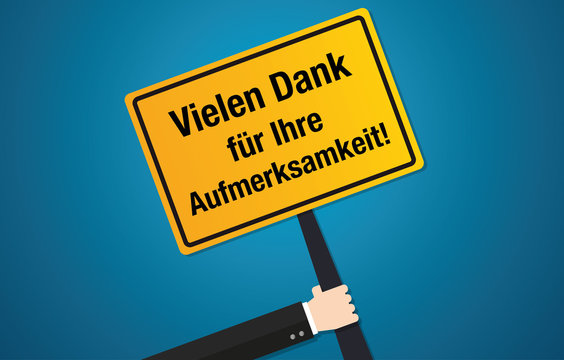